Living with Myositis: Emotional Challenges and Strategies for Coping
Suzan Fischbein, LCSW
Senior Social Work Coordinator,
Myositis Support Group
Hospital for Special Surgery
New York, New York
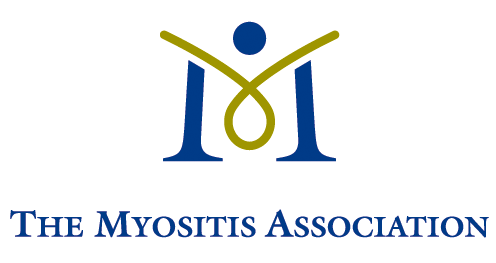 Some factors that may increase the chances of experiencing depression in myositis
Research shows that people with chronic illness are two to three times as likely to have depression as those without a chronic illness www.ncbi.nlm.nih.gov/pmc/articles/PMC3181964/
Having a chronic illness, can cause feelings of helplessness, hopelessness, isolation, fatigue and the inability to do things that once brought you pleasure. There can be a sense of loss of control over one’s life. These are the same feelings that can cause depression.
These are some of the factors that may contribute to depression and the impact they may for people with myositis:
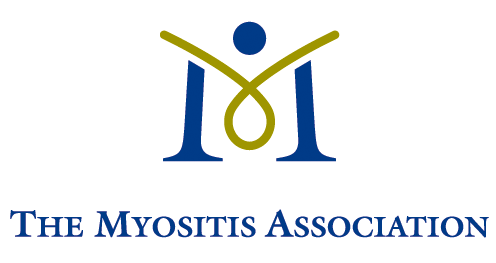 2
[Speaker Notes: These are some areas that may affect your chances for depression




What are some of the reasons that may contribute to depression specifically in those with myositis? 

Relationships: intimacy with your partner may be affected, due to all factors previously mentioned: pain, physical limitations, fatigue, leading to loss of interest. Your role in your family may change: you may need more assistance and understanding from family members and reminders that you may be unable to handle tasks as you once did. Friends may have a difficult time understanding that things have changed for you: that you may be unable to keep pland and need to cancel without much notice, that you may not be able to keep up at the same pace as them. Sure: you want to go to that beautiful, scenic park, but you are unable to take the hike with them. 

Education/Career: An example: depending on the degree of your limitations, it may be necessary to alter plans for college. You may need to consider access to medical care and accommodations in assignments and living arrangements. It is possible that you may need to think about your career in a different way: are you able to get to and from work? Will your employer be flexible and understanding about medical appointments? How much do you want to reveal? Will you be able to carry out your work responsibilities?]
Contributing factors and their impact
Physical limitations  
   	- Pain, reduced range of motion, weakness, fatigue, medication side effects
       - Can lead to less physical ability, feeling more alone and isolated and less 
          able to do things
  	- Fear of falling
  - Difficulty swallowing
-  Myositis is rare and considered an “invisible illness”: “You don’t look sick”!
Insecurity of medical care: finding doctors who understand and treat
     people with myositis. Communication among your doctors may be 
     poor.
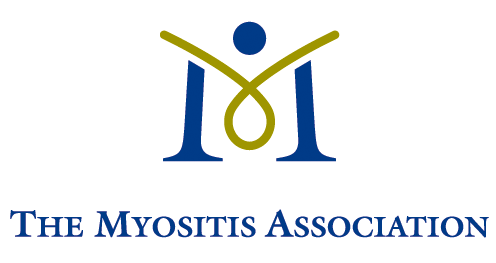 3
[Speaker Notes: People with myositis, especially in IBM, may experience falls without any warning, and it may be difficult to get up from the fall. This can have a great impact on what you do and may then lead to isolation and feeling alone. How many times have you heard, you look fine, or you don’t look sick? No matter how well-meaning, this can be hurtful and invalidates what you may be feeling- both physically and emotionally.

Myositis is a rare illness. As you know, most people have not heard of myositis, and this can lead to further feelings of being alone. Many doctors have never heard of myositis. You may live an area with limited access to care. Again, this can leave you feeling alone and frightened.]
Contributing factors and their impact (cont’d)
Relationships
   - Partner intimacy may be affected (emotional and physical factors)     
      Who am I now?
    - Role in family
    - Planning activities may be challenging. Can affect relationships
      with friends and others
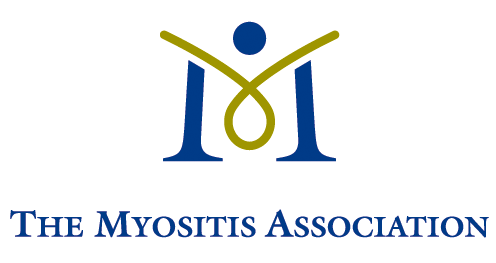 4
[Speaker Notes: You are not feeling well, or maybe you are angry about what has happened to you, there can be physicalchanges, all which can affect self-esteem and self image. And therefore desire for intimacy.

A diagnosis of myositis is a life-altering event, and it has changed your identity and relationships with others as well: your role in the family and their roles. How will this affect your parenting, if you have children? Are you the primary financial provider? Because the course of illness can be unpredictable, it is difficult to plan activities. Again, this can lead to further feelings of isolation.]
Contributing factors and their impact (cont’d)
Education/Career

   - Higher education decisions and issues that may impact this
   - Career choices
   - Current employment:  possible issues of access, ability to meet
      employment responsibilities, how much to reveal to employer?
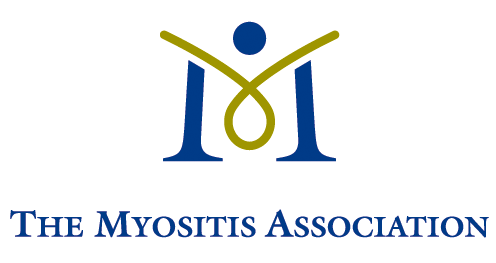 5
[Speaker Notes: Other areas that are impacted can include decision making about education, if you are diagnosed with myositis at a younger age, and how you will manage those responsibilities.

Likewise, you may have already chosen a career. Will you be able to continue in your current position? Will your employer be flexible about your schedule and understanding of your needs for medical treatments and doctors appointments?]
Some things that you can do for yourself
Try to remember that myositis does not have to define who you are. Though your life has been changed since diagnosis, who are you as a person? What are your values, your beliefs?
Speak to those you trust about how you are feeling: communicate
Work toward adapting/accepting changes as they occur
Look for ways to problem solve
Try to avoid all-or-nothing thinking (catastrophizing)
Empower yourself through self-advocacy, acceptance, helping others
Kindness and compassion (for yourself and others)
 Religious/spiritual affiliation
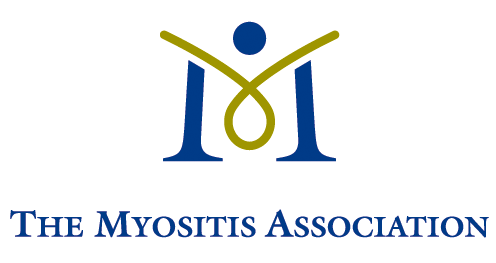 6
[Speaker Notes: These are some ideas for what you may be able to do on your own, or with the help of family, friends, and healthcare providers: It is helpful to have continual discussions about how you are feeling with those around you and also to know how they are doing as well. Adapting to changes, which also requires acceptance, as they occur and to look for solutions to obstacles can be empowering. Ask: how can I get this done? As opposed to “This is too difficult for me?” There are many adaptive devices available, as well as assistance animals to consider. Travel is not out of the question, and I have provided a link for travel tips at the end of this presentation. Take charge of your medical care. As Marianne Moyer has noted, it is helpful to keep running logs and information to help you communicate with your providers. It is difficult to remember to ask all the questions you might have, so it’s helpful to have a co-advocate or buddy attend medical visits with you.  TMA can be an important resource to seek out  myositis support groups. Many find comfort and support by attending regular services at their place of worship. We have heard a great deal about the benefits mind-body connection. You may want to try some of the apps or online sessions for meditation and yoga. *Of course, it is important for you to speak with your doctor before undertaking any physical activity. It is important to stay connected: through groups, social activities, and your faith community. Remember that your phone and your computer can also be part of your support system!]
Some things you can do for yourself (cont’d)
Support Groups (TMA) live and online access
Mindfulness: meditation, gentle yoga, chair yoga*
Any type of movement*

*Consult first with your doctor
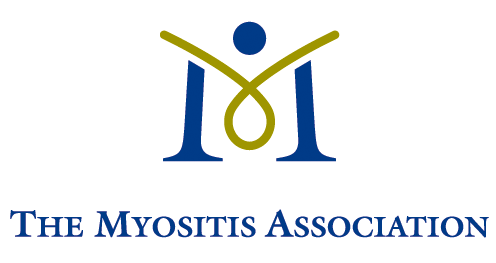 7
[Speaker Notes: *Again, it is important to check with your doctor before starting any new routine.]
When outside help is needed: There IS Help
Depression is treatable https://www.nimh.nih.gov/health/publications/chronic-illness-mental-health/index.shtml
In an emotional crisis, go to your nearest emergency room
Speak with your doctor or healthcare professionals
Social service agencies, community mental health centers
Consider psychotherapy with a licensed clinical professional
Consult with a psychiatrist regarding antidepressant medication 
Religious/spiritual
Please refer to recommendations made by my fellow panelists as well
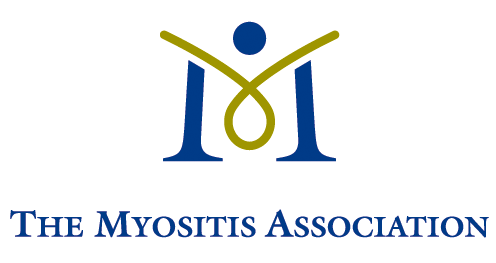 8
[Speaker Notes: It’s important to know that depression is treatable and not a necessary result of chronic illness. In a crisis, where you may be at risk of harming yourself or others, you and/or family should go to the nearest emergency room. There is no “One size fits all” for help with depression. It may take different combinations of treatment before you find the one that works best for you. There should be no shame in seeking outside help for depression. Let your providers know, so that they know how you are feeling and so that they may help with referrals. You can also contact local social service agencies and community mental health centers. You may also want to speak to your religious or spritual leaders for some guidance.]
Understanding the concerns of our care partners
Why care partner vs. caregiver?
Care partners face their own issues and concerns about the challenges that may arise
Important to remember that where one is in the life cycle may apply here
Examples some of the concerns of our care partners:
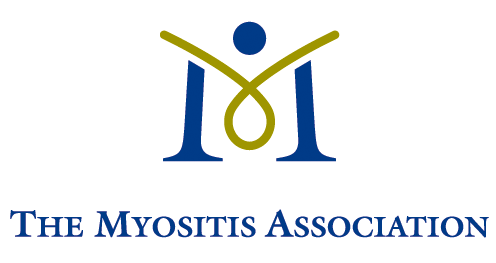 9
[Speaker Notes: I’d like to turn our focus to our care partners. In doing so, I’d like to acknowledge Phyllis Lowinger who was the care partner to her husband, who had IBM and passed away suddenly last year. They were both active members of our HSS support group and TMA.  Phyllis feels that the term care partner is a more apt description of the person (s) who helps her loved one when an illness occurs. This is described in greater detail in a link provide at the end of this presentation, titled, “When Myositis Knocks On Your Door”. She states that marital vows include staying together in sickness and in health but that does not imply that one ceases to be a partner and is fully engaged in the marital relationship. So, I will use that term here. Of course, when one is a child or adolescent with myositis they require caregiving but should also be encouraged to make choices in care when appropriate.

It is natural and expected that care partners may face their own issues and concerns. To find out what might be most helpful for them, I reached out to care partners of group members for their thoughts and what is helpful for them. Here are some of the responses:]
Some concerns
I worry about finances. How long will my partner be able to work?   Will we be able to manage?
Sometimes I feel I have no right to complain or consider my own mental health needs when my partner is suffering.
I also have health issues, and I wonder how long I’ll be able to help my partner in the way that is needed.
Sometimes I feel so exhausted myself, and I worry that I might burn out.
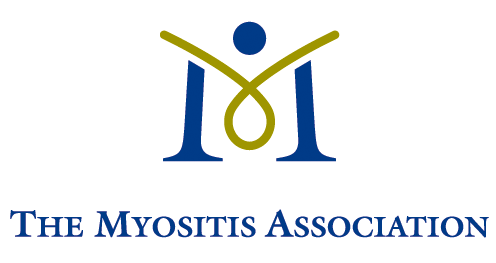 10
Some coping strategies for care partners
Normal to grieve the loss of the relationship you once knew. 
Acknowledge feelings and maintain ongoing communication (outside help with a professional may be needed)
Take time for yourself to do activities you enjoy
Find “work-arounds”: How can we get this done?
Do enjoyable activities together
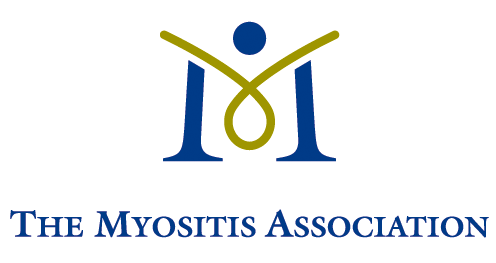 11
[Speaker Notes: These solutions are not so different from those for our loved ones with myositis: It’s important to remember that it is ok for you also to mourn the loss of the person and relationship that you once knew and also to sometimes feel resentment about something you may not have signed up for, especially if this had happened at a younger age. A diagnosis of myositis is a life-changing event, and affects every facet of your lives; it can threaten a relationship. So, it’s important to communicate and check in with one another and seek outside help in doing this if needed. Having a chronic illness means schedules that are filled with doctors’ appointments and medical treatments. Remember to take time out to do more fun things together.]
Some coping strategies for care partners (cont’d)
Plan for the future
Gather supports
Therapy/counselling
Be realistic about what you can and cannot do
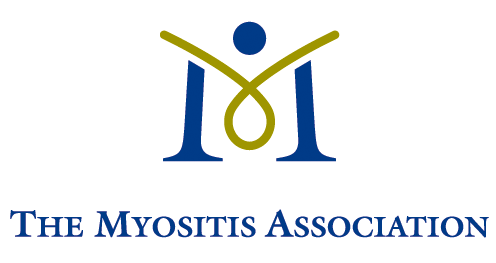 12
[Speaker Notes: To help with financial concerns, planning might be helpful. There may be additional concerns about family planning and finances that may be needed. This is the time to gather support: look to family, friends, religious community or paid help. Therapy may be the place where you can express the feelings that you may not want to share with your partner, as they may be negative or hurtful. A therapist can be an objective person who can help you with these feelings and how to manage them. 

Just as it’s important to remain positive and do things that you enjoy, with or without your partner it’s also essential that you get adequate rest, nutrition and exercise.]
Some relevant readings
https://www.hss.edu/conditions_managing-your-medical-team.asp
https://www.hss.edu/conditions_when-myositis-knocks-on-your-door.asp
https://www.hss.edu/conditions_who-am-i-now-living-with-autoimmune-disease.asp
https://www.hss.edu/conditions_preparing-for-travel-with-chronic-illness.asp
https://www.nytimes.com/2019/07/10/smarter-living/disclose-disability-work-employer-rights.html
https://reader.mediawiremobile.com/epmagazine/issues/205155/viewer?page=47
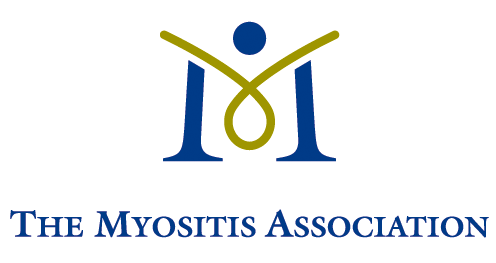 13
[Speaker Notes: Most of these are summary presentations of speakers that have presented to the HSS myositis support group and now appear on the hss that have appeared on the hss web.]
Citations
www.ncbi.nlm.nih.gov/pmc/articles/PMC3181964/
https://www.nimh.nih.gov/health/publications/chronic-illness-mental-health/index.shtml
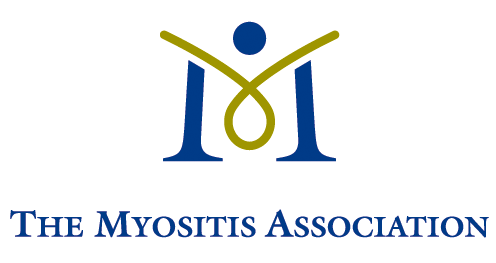 14